Causes
World War I-The Great War
Ultimate Causes of the Great War
Militarism
	Alliance Systems
	Imperialism
	Nationalism
Militarism =glorification of armed strength and the ideals of war
Large standing armies
British Navy “two=power rule”
Modernization of weapons and ships
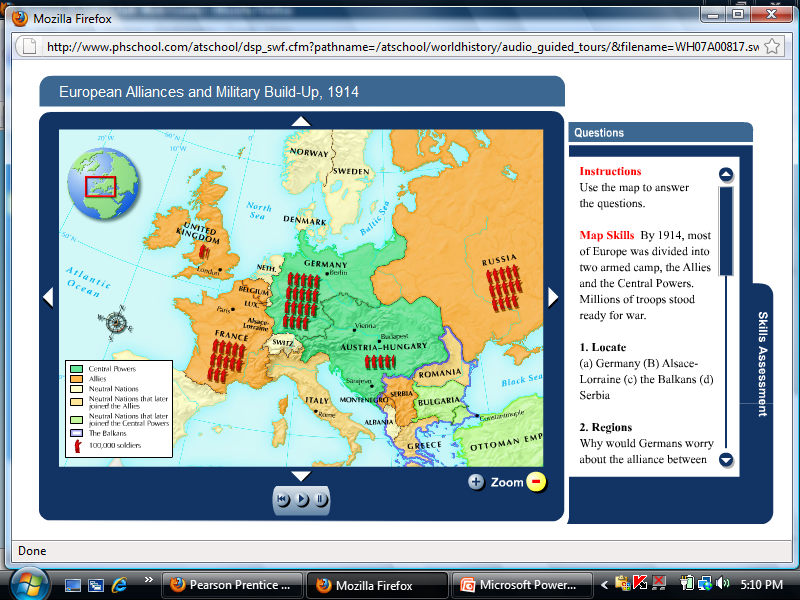 Arms Race
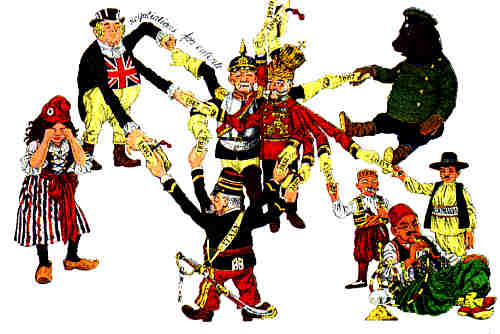 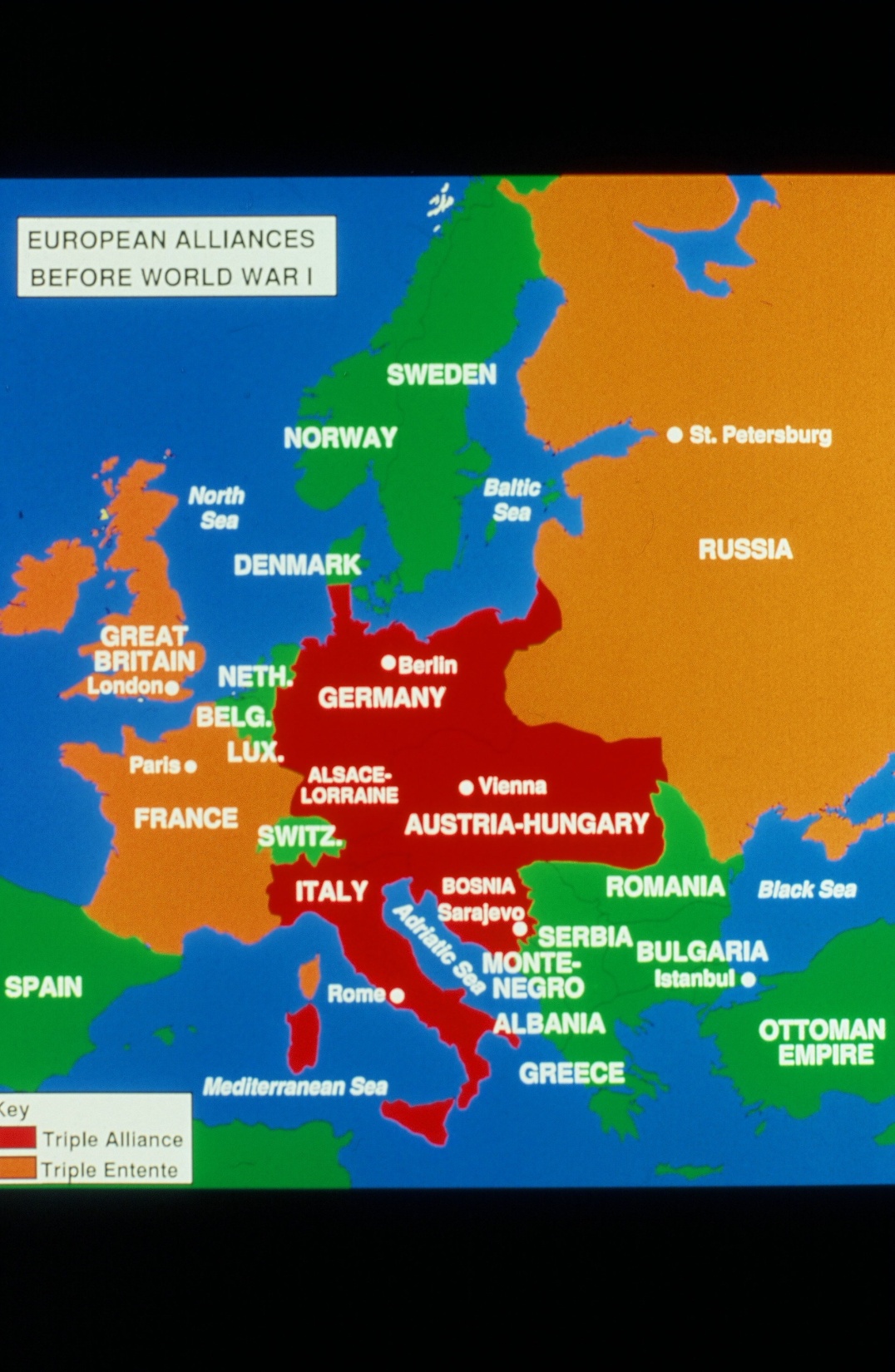 EntanglingAlliances-
No country felt strong enough on their own
Triple Entente
Triple Alliance
Imperializing
Size of Colonial Empires in 1913
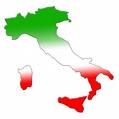 Nationalism
Nationalism- devotion to the interests of one’s nation
Extreme patriotism
Aspirations of independence for nationalities under control of others like Austria-Hungary
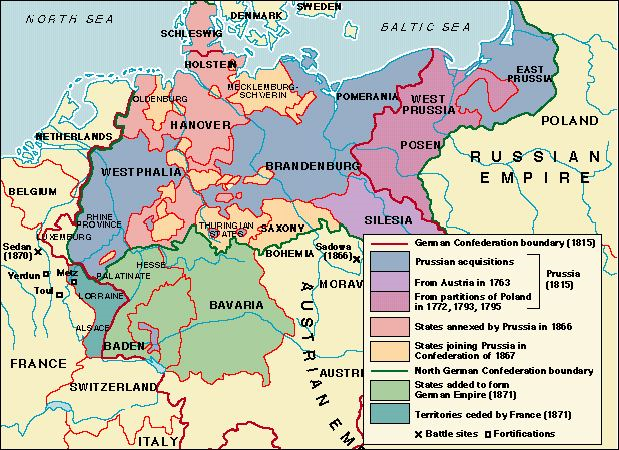 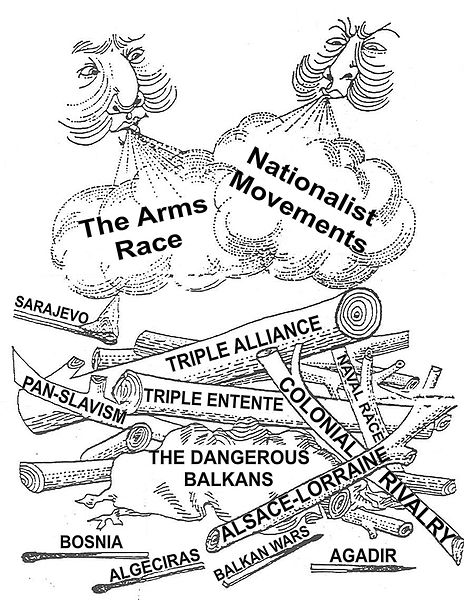 The Proximate Cause–Assassination in the Balkans
The Balkans
Formerly ruled by the Ottoman Empire
Mountainous with different ethnic groups. Mostly Slavic with ethnic ties to Russians.
Austria-Hungary had annexed most of the territory although there had been several revolts and border wars.
Bosnia was annexed by Austria in 1908- Serbia resented this and desired to make them united into one Slavic nation.
Archduke Franz Ferdinand
June 28, 1914- the heir to the Austrian throne visits the Bosnian capital of Sarajevo
		Coincidence? June 28 = anniversary of 	defeat at the hands of the Ottomans in 	1389
Archduke plans a grand parade in honor of his wife Sophie to celebrate their anniversary
Black Hand---Union or Death
Secret Serbian nationalist society
Plans assassination of Archduke
After multiple attempts, Gavrilo Princip successfully assassinates the Archduke and his wife
Assassin is arrested
Ultimatum
Austria demands Serbia suppress all anti-Austrian activity, dismiss all Serbian officials Austria requests, and allow Austria access to investigate all anti-Austrian activity= give up sovereignty
Germany had given Austria a blank check of support and Serbia had Russia’s full support
Serbia refuses which triggers alliances
The Dominoes Fall
July 28: Austria- Hungary declares war on Serbia
July 30: Russia mobilizes troops
August 1: Germany declares war on Russia
August 3: Germany declares war on France for honoring Entente
August 3: Germany invades neutral Belgium to get to France – Schleiffen Plan
August 4: Britain declares war on Germany
The sides are set Central Powers v. Allies